Bags(accessories)
Accessories / hardware for bags
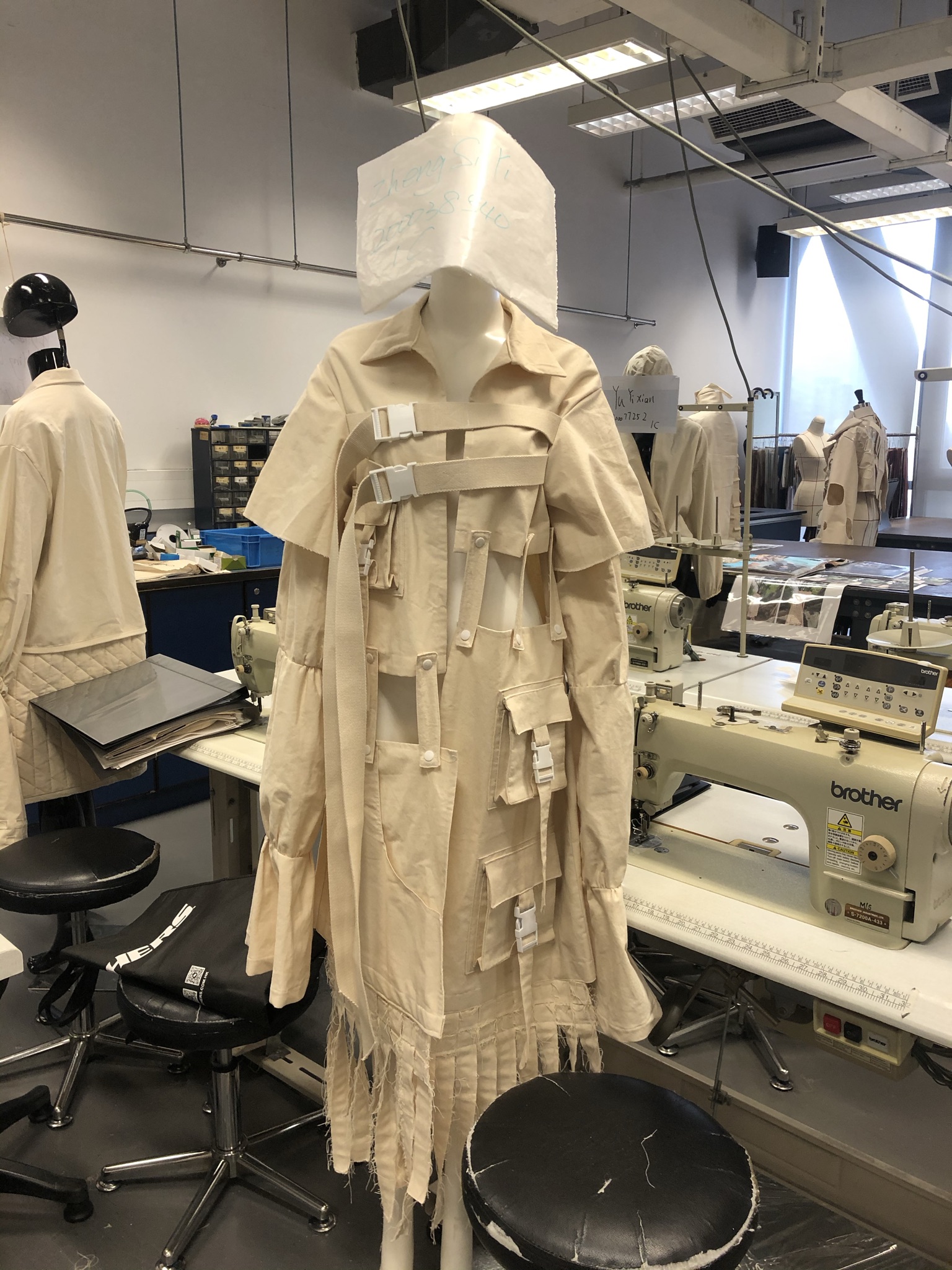 Sketchbook and research log by HKDI Fashion design graduate CHAN Leo recording his initial idea and concept during his research and development stage.
Bag closures
Zips 
Frames
Buckles
Drawstrings
Locks
Reinforcements
Rivets
Stands
Attachments
(Connect the handle or straps to the bag)
D-rings 
O-rings
H-rings
Square rings
Dog clips
Collection by ZHENG Siyi, HD in Fashion Design, Hong Kong Design Institute
Photo(s) is/are provided by HKDI
Sketchbook and research log by HKDI Fashion design graduate CHAN Leo recording his initial idea and concept during his research and development stage.
Accessories / hardware for bags
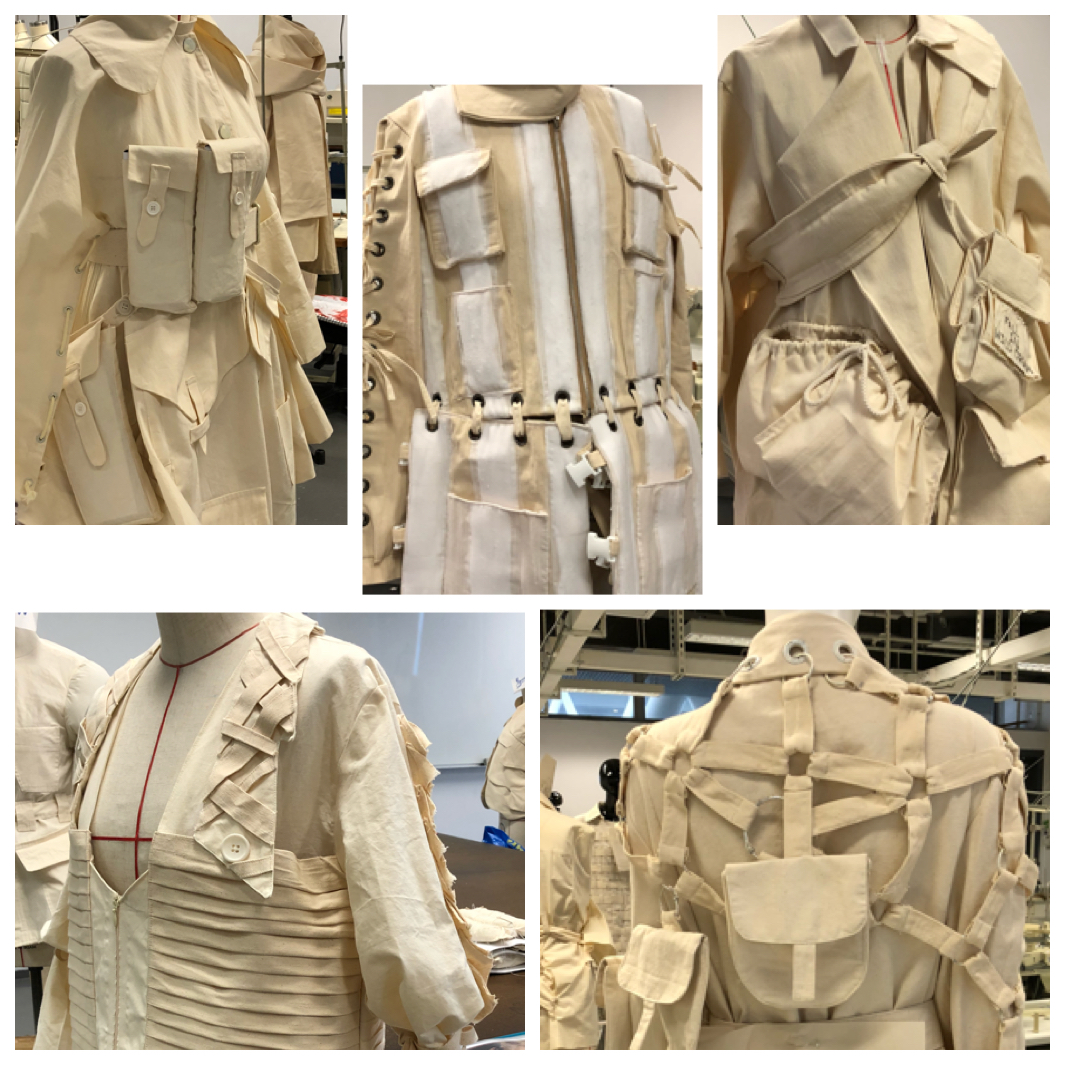 Handles

Chains

Adjusters
Eyelets
Cord locks
Photo(s) is/are provided by HKDI
Bag closures
Metallic Zipper
Sketchbook and research log by HKDI Fashion design graduate CHAN Leo recording his initial idea and concept during his research and development stage.
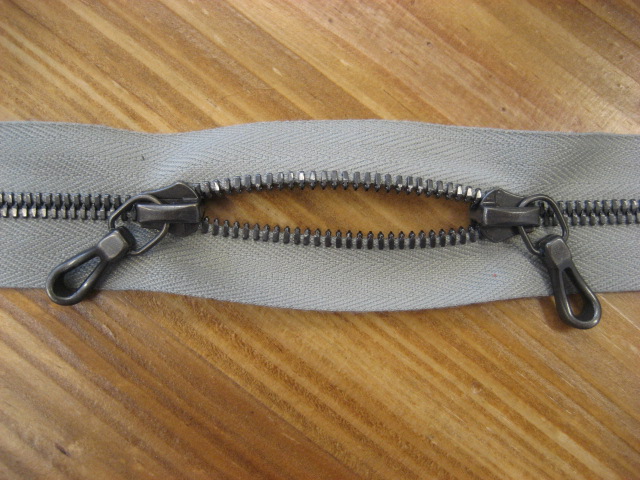 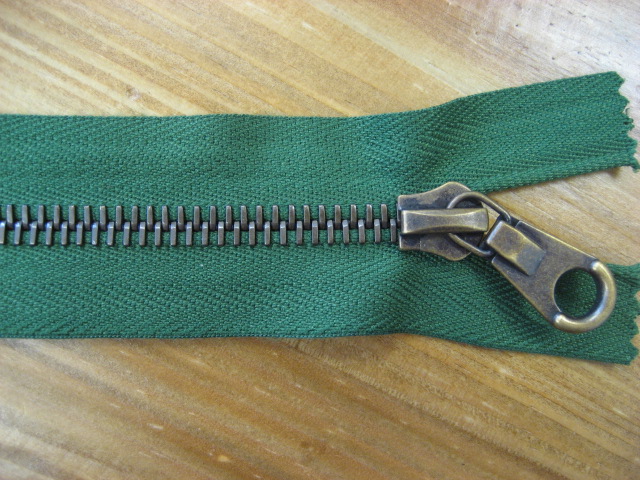 Zippers 

Frames
Plastic Zipper
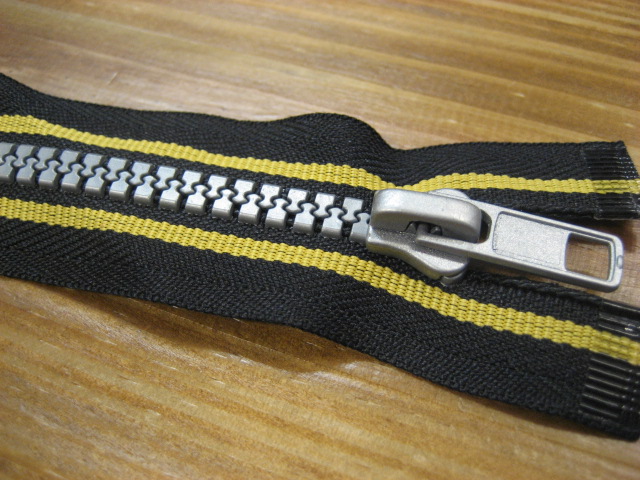 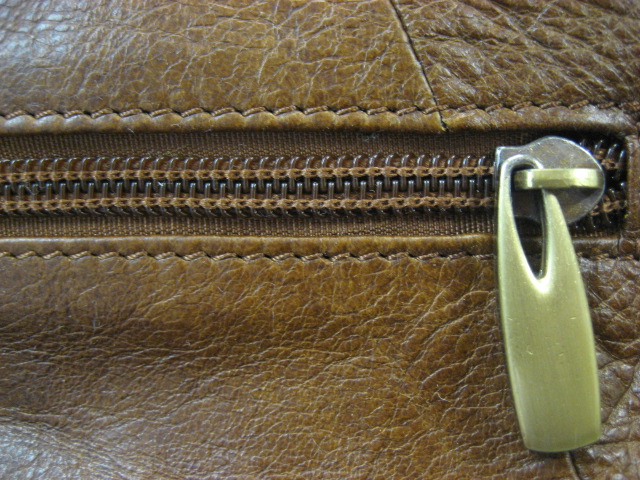 Metallic Frames
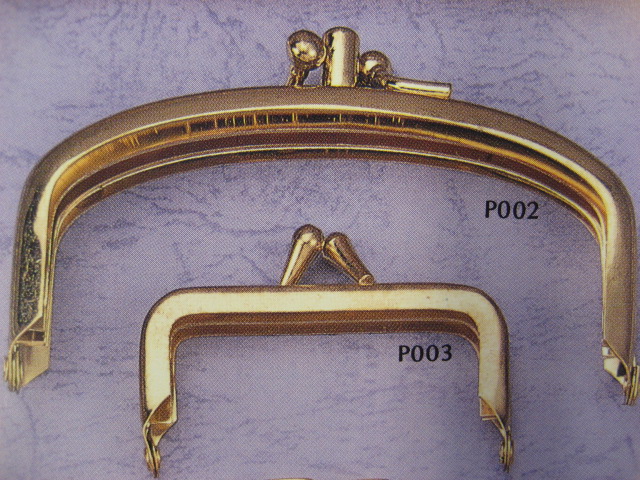 Photo(s) is/are provided by HKDI
Bag closures
Sketchbook and research log by HKDI Fashion design graduate CHAN Leo recording his initial idea and concept during his research and development stage.
Metal/Magnetic Buckle
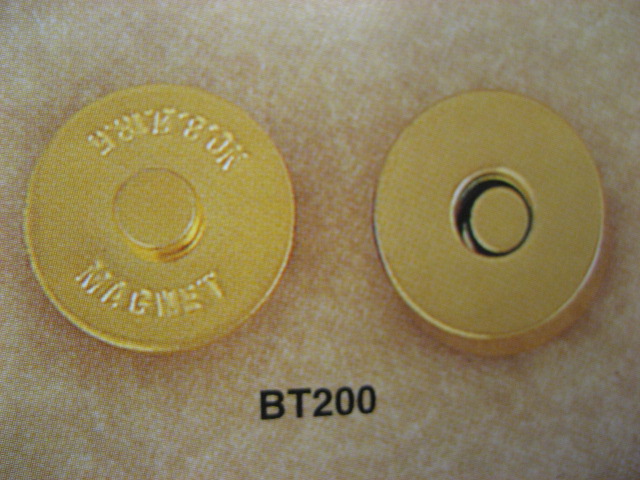 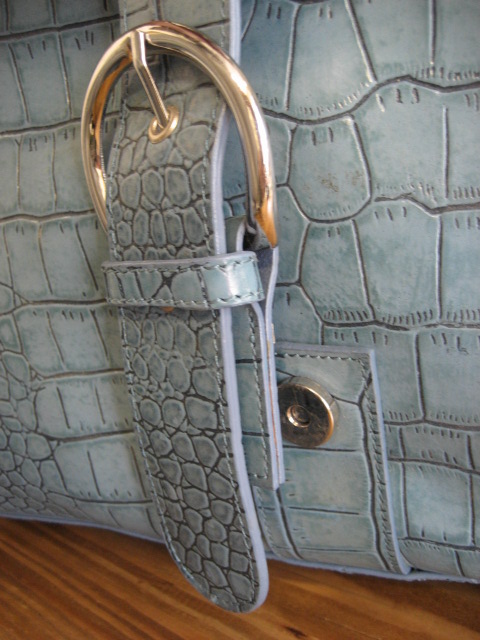 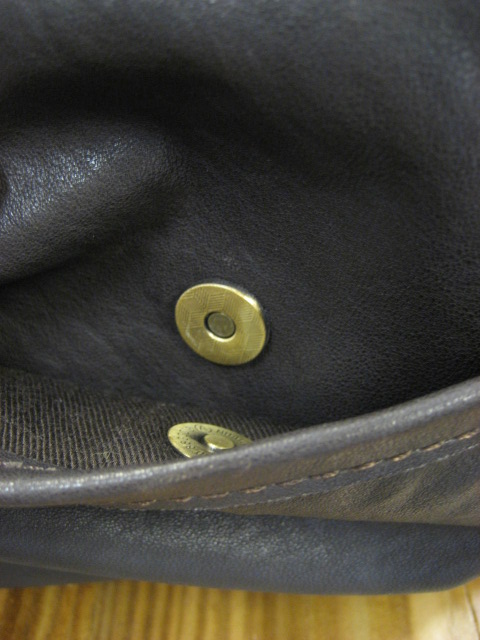 Buckles
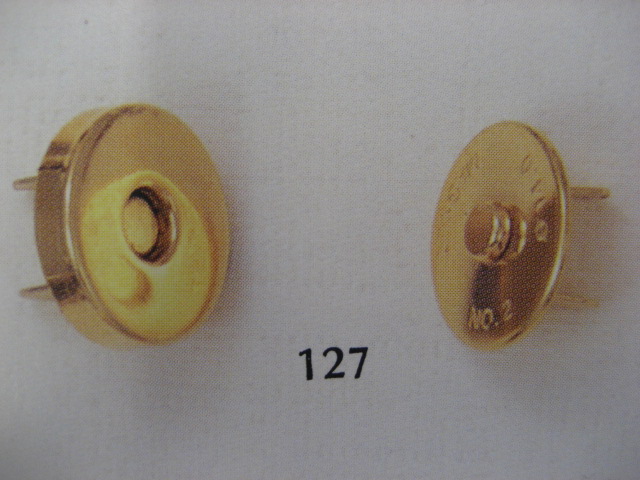 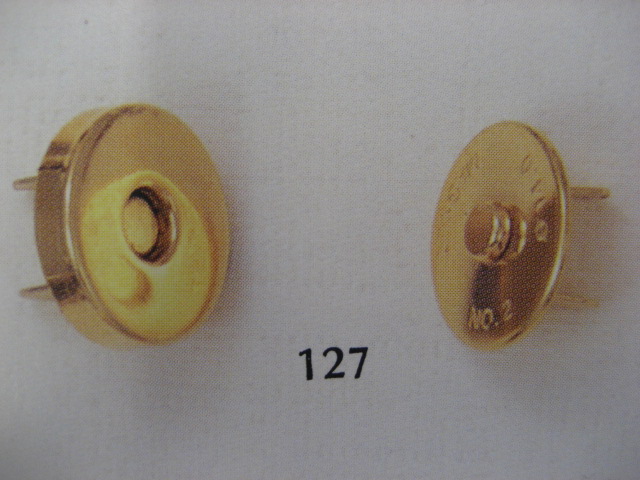 Strap Locks
Belt Buckle
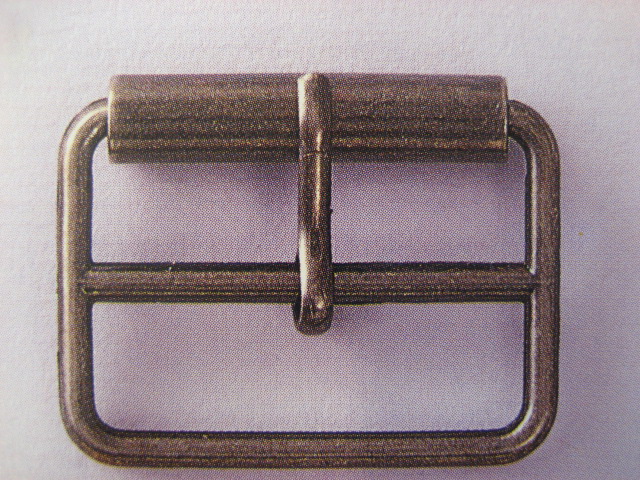 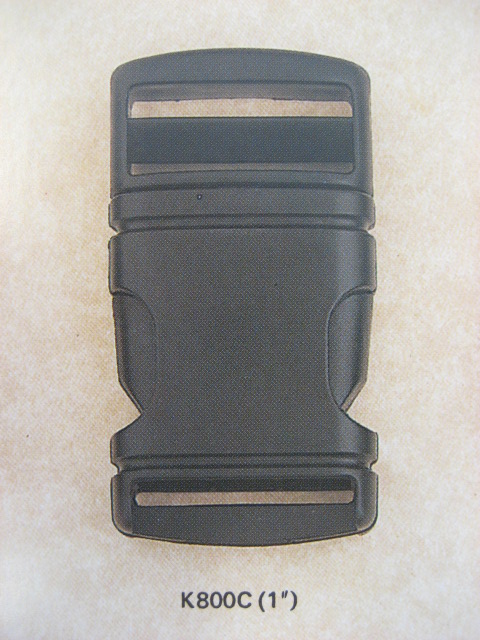 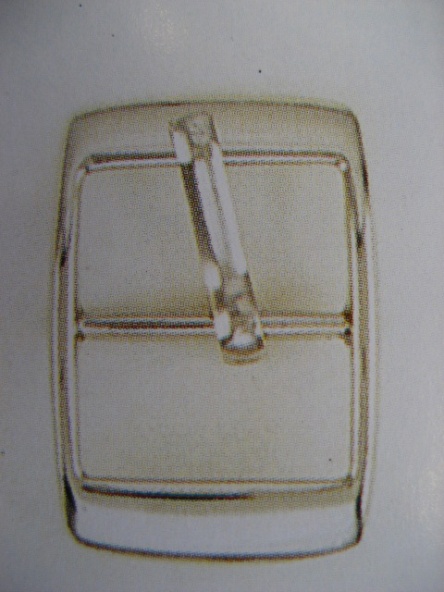 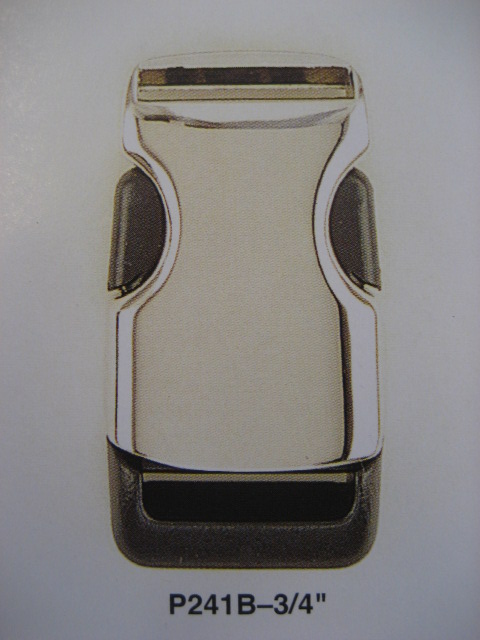 Photo(s) is/are provided by HKDI
Bag closures
Sketchbook and research log by HKDI Fashion design graduate CHAN Leo recording his initial idea and concept during his research and development stage.
Drawstrings 

Locks
Drawstring
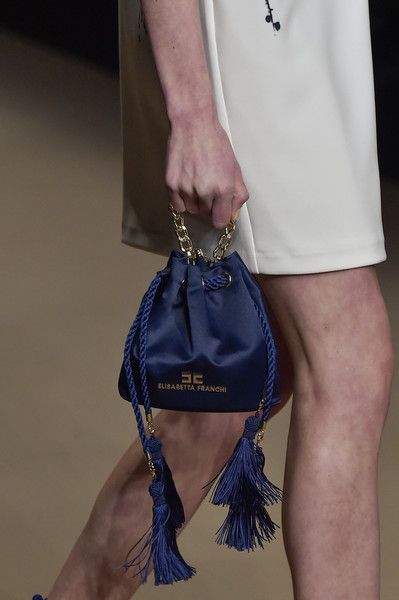 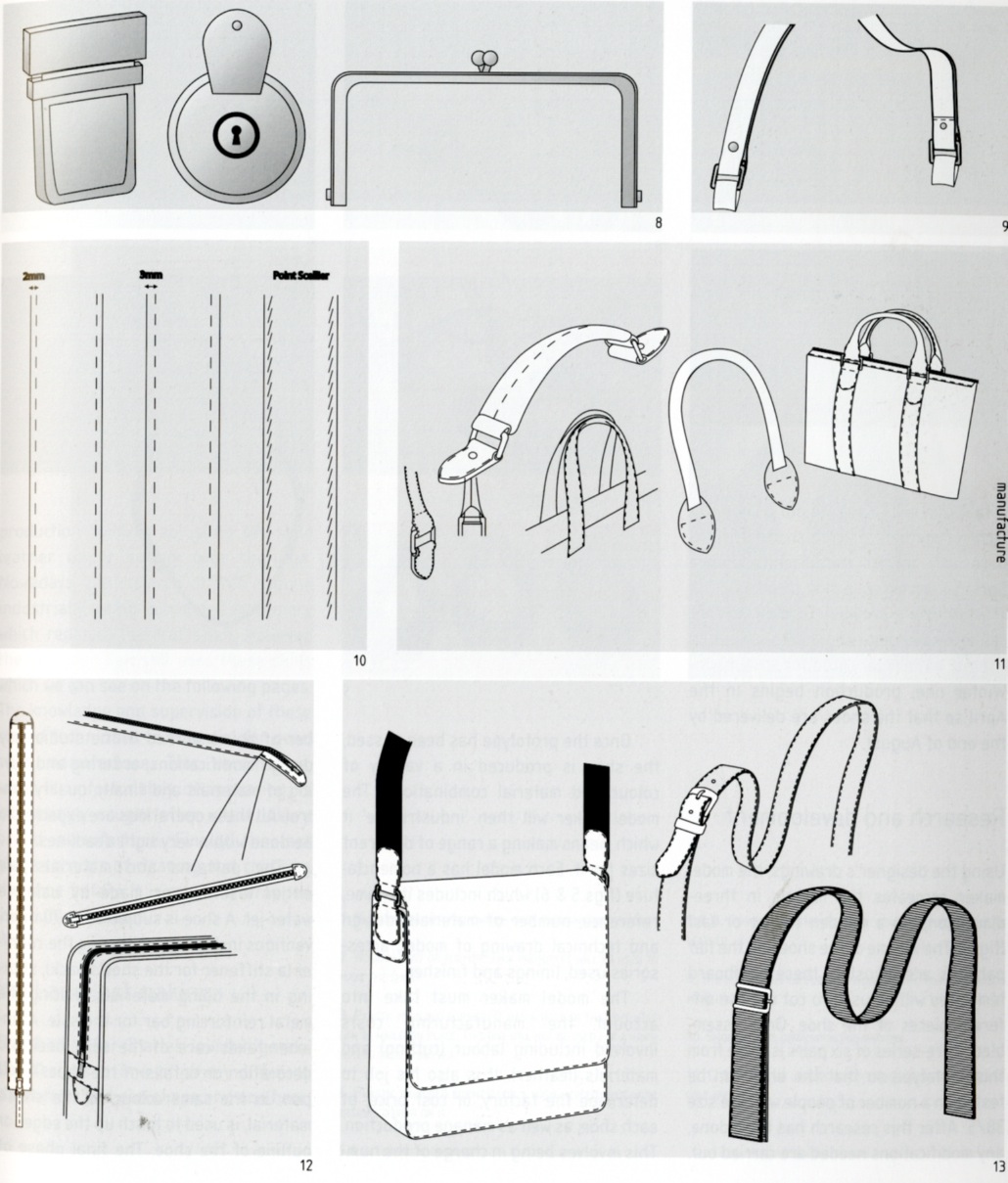 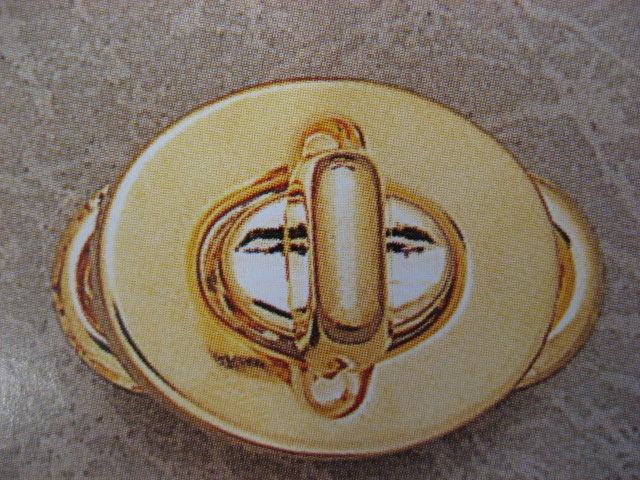 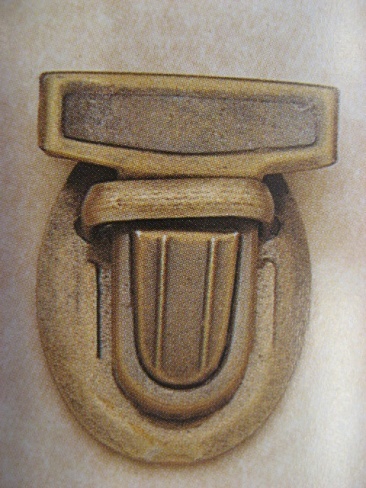 Locks
Source from royalty free photo from Pinterest
Photo(s) is/are provided by HKDI
Attachments
D-rings
O-rings
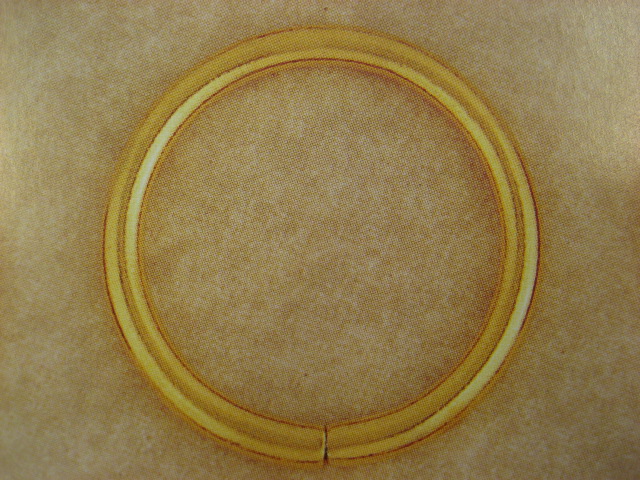 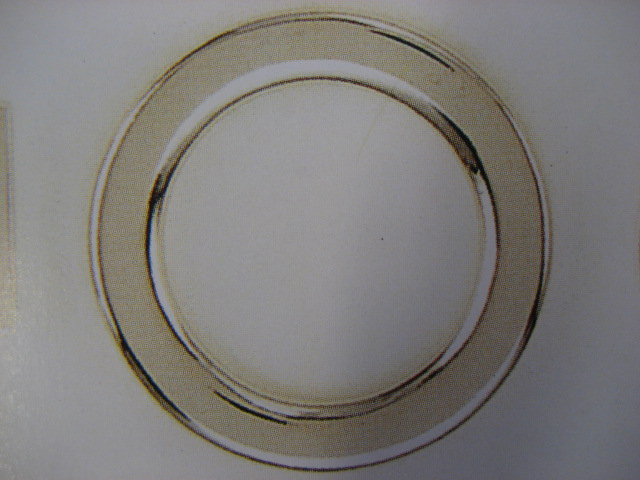 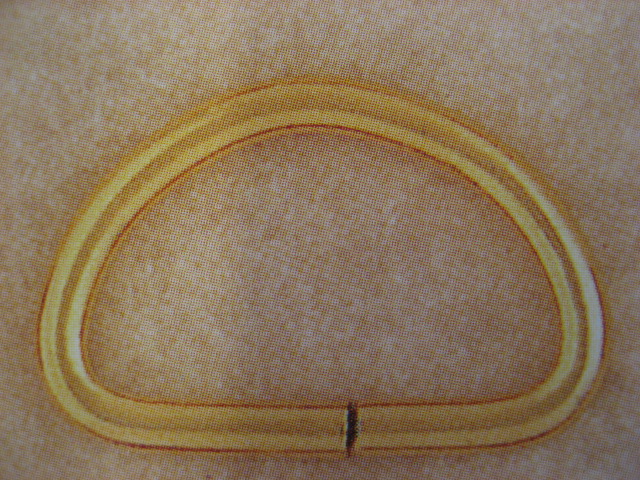 Connect the handle or straps to the bag, available in a wide variety of materials, sizes and finishes.
Square rings
H-rings
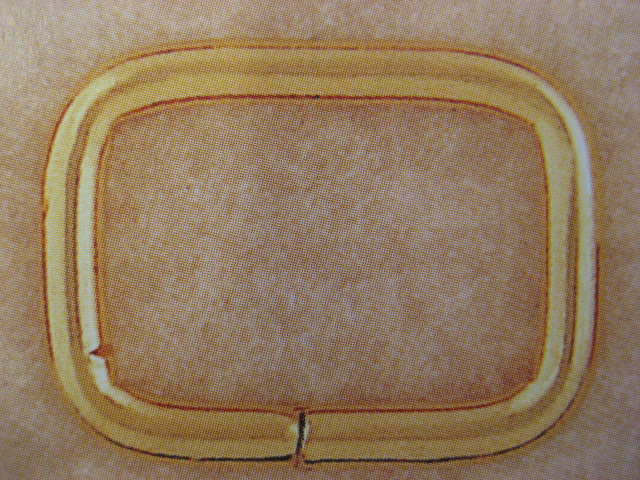 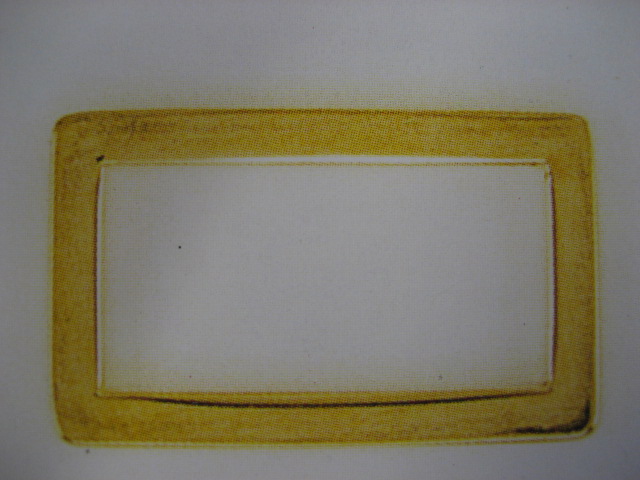 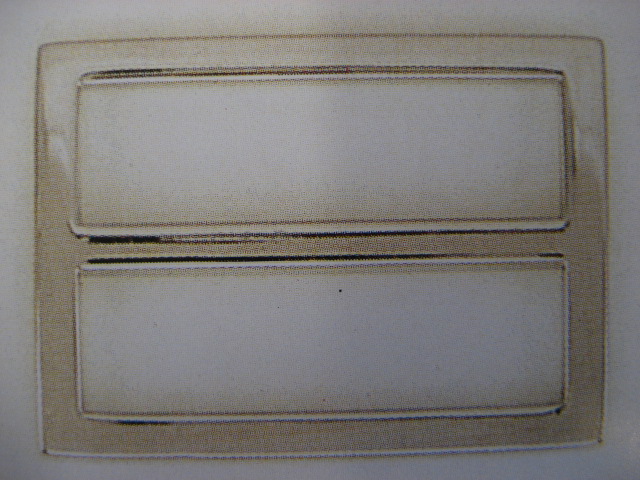 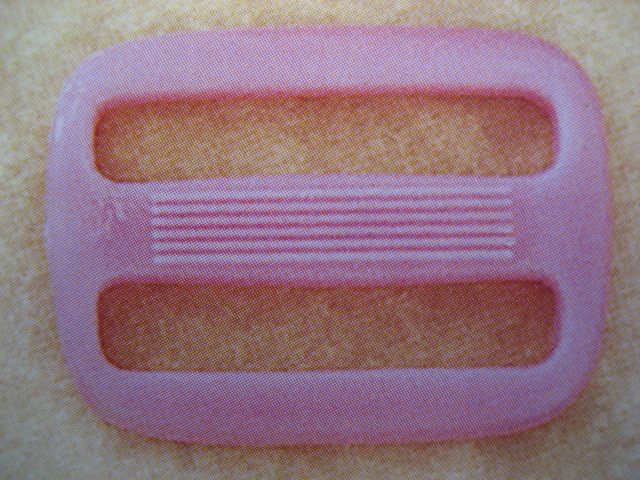 Dog Clips
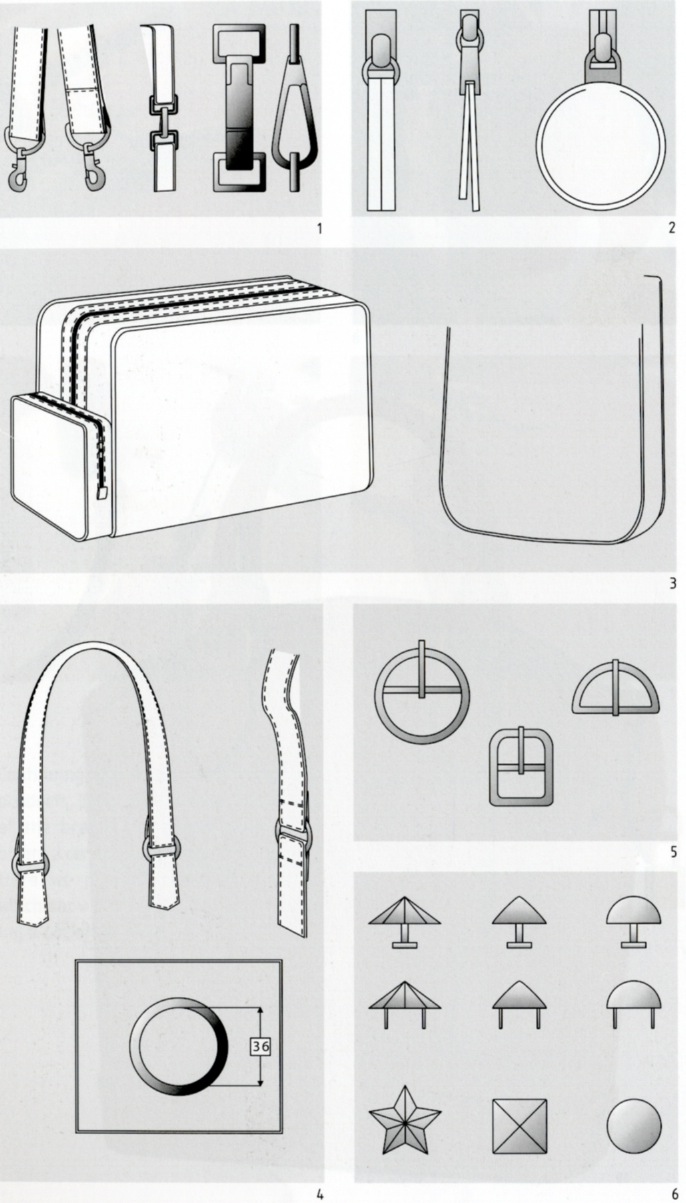 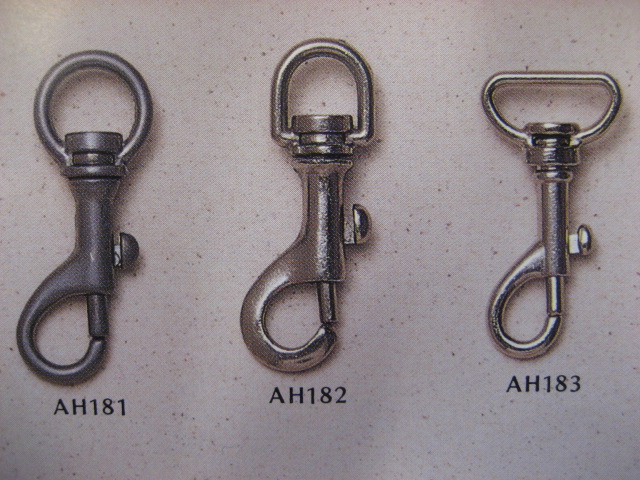 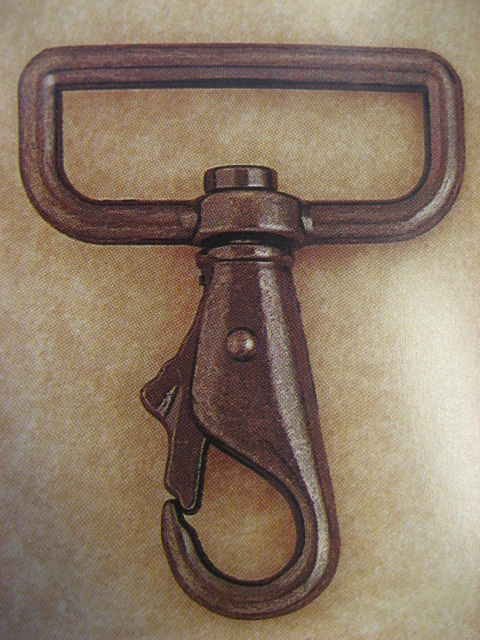 Photo(s) is/are provided by HKDI
reinforcements
Bottom Stands
Rivets
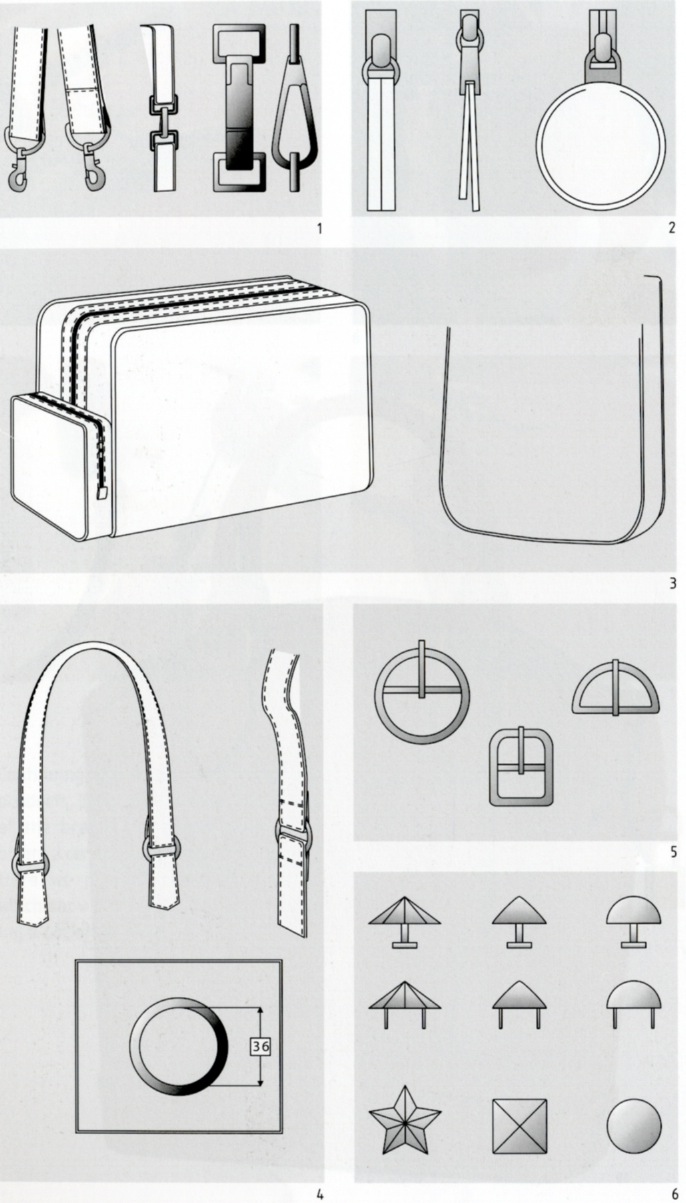 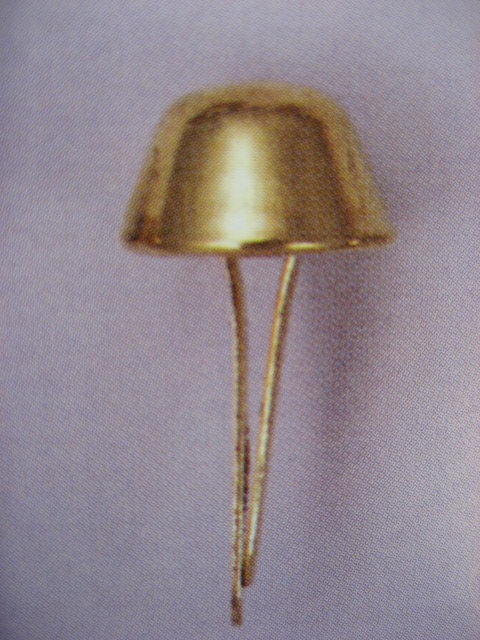 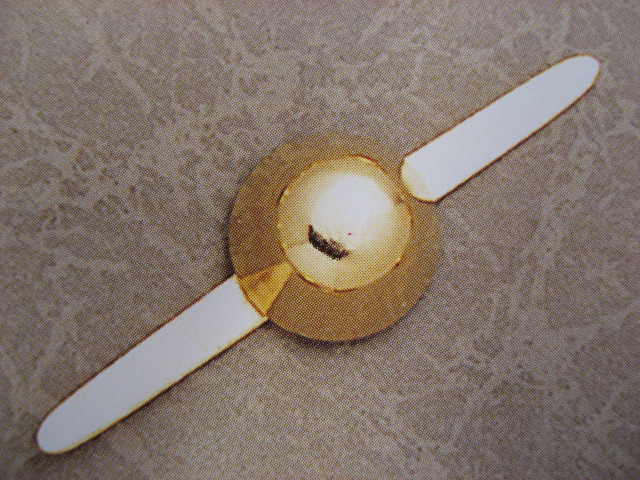 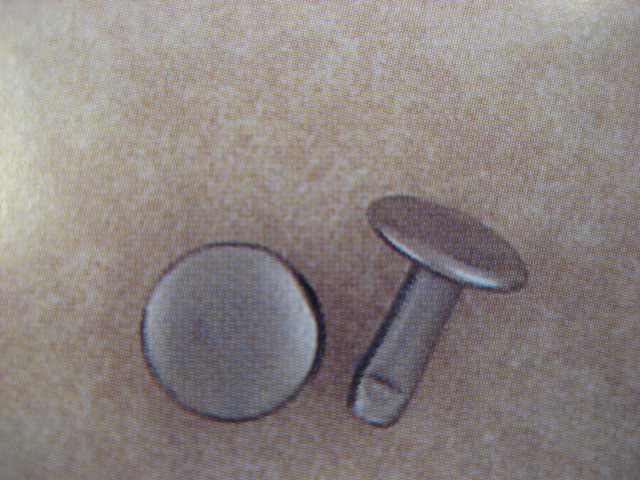 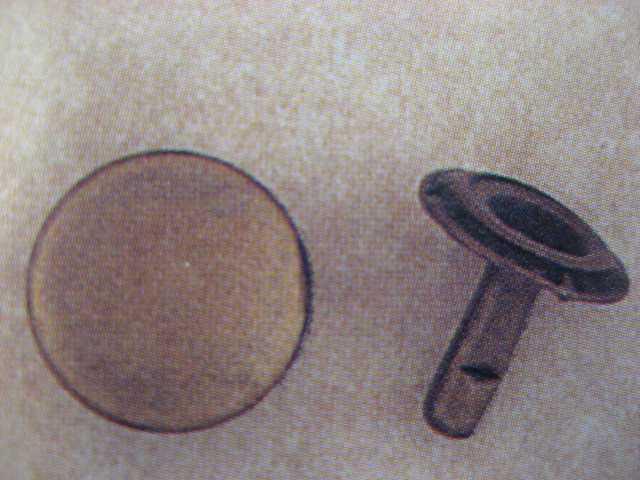 Photo(s) is/are provided by HKDI
Handle and strap
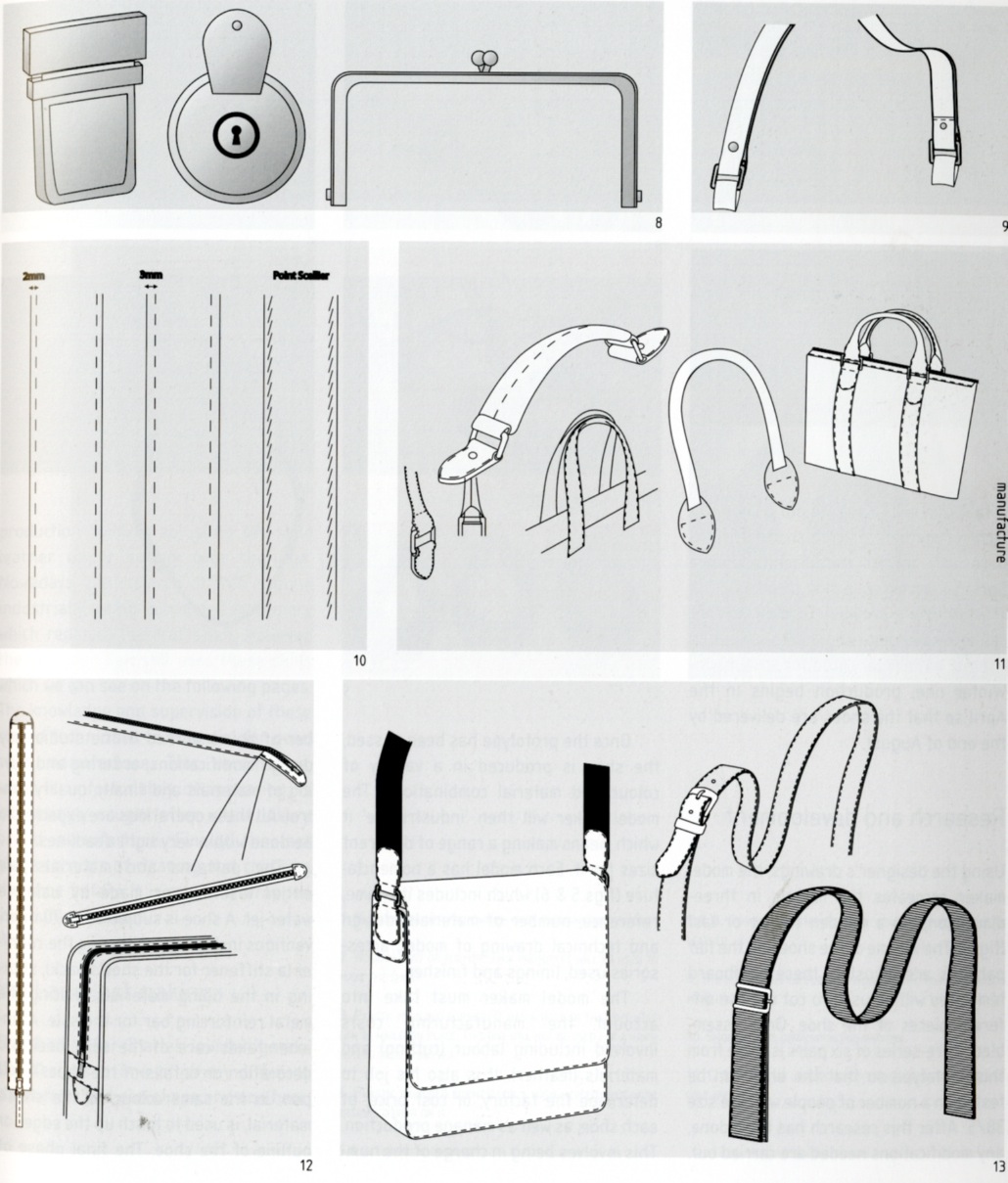 Photo(s) is/are provided by HKDI
Handle and strap
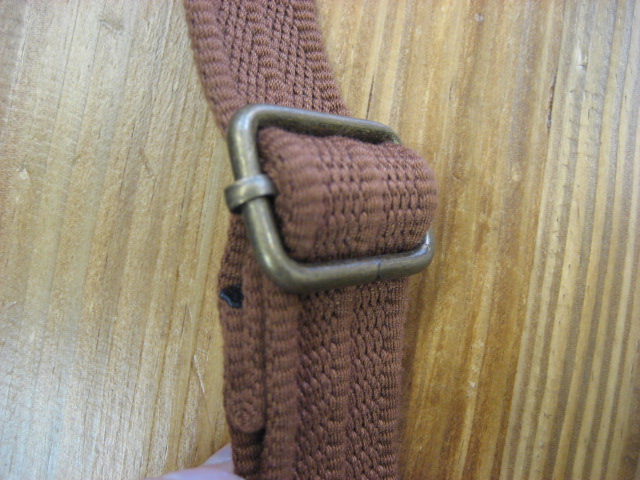 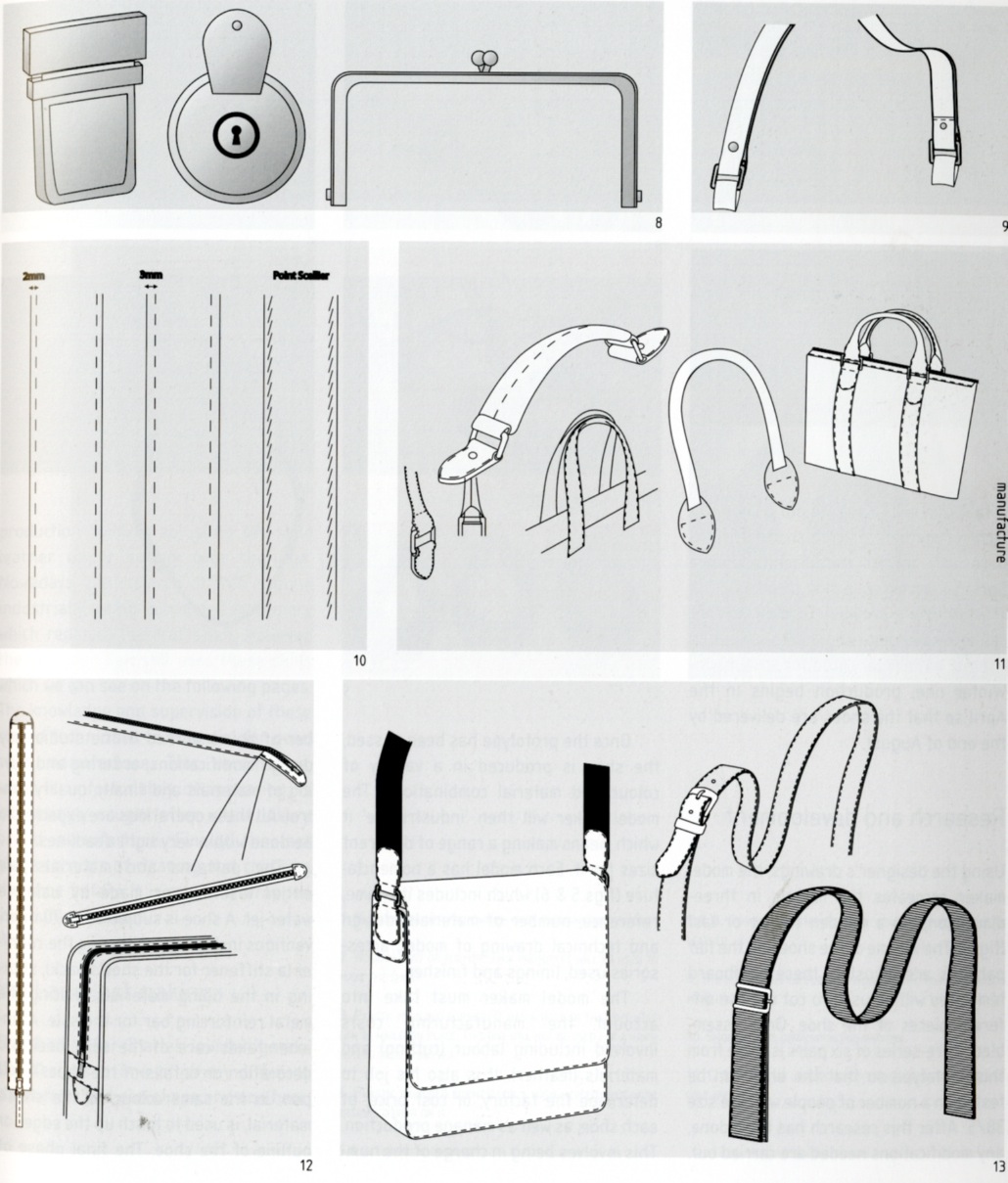 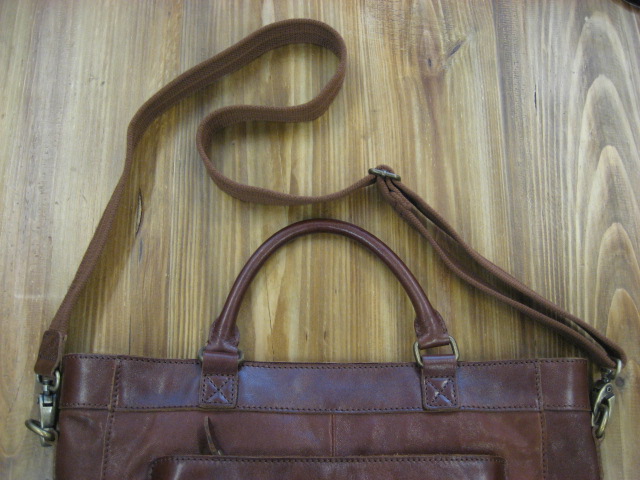 Photo(s) is/are provided by HKDI
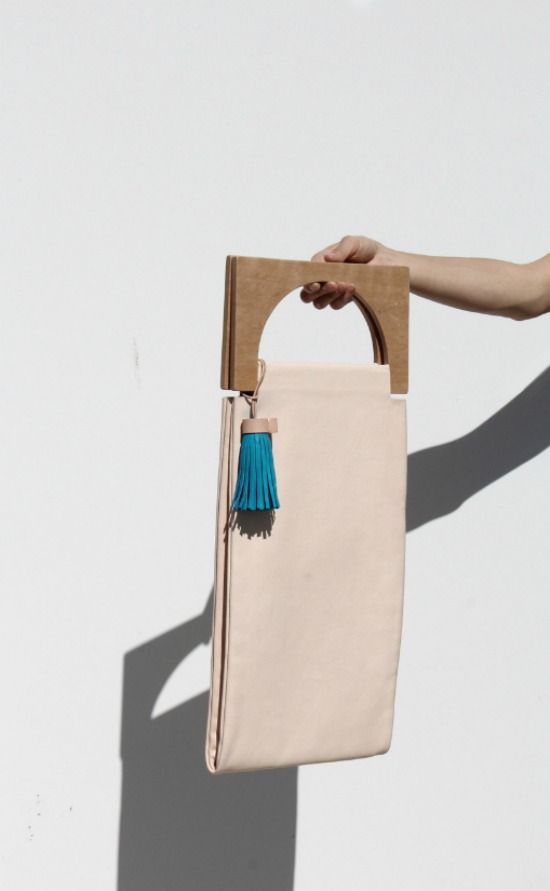 Handles
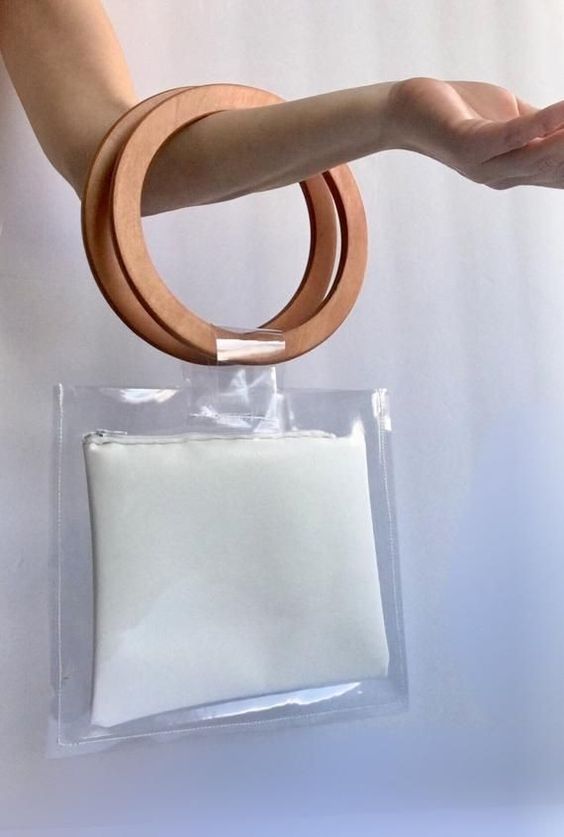 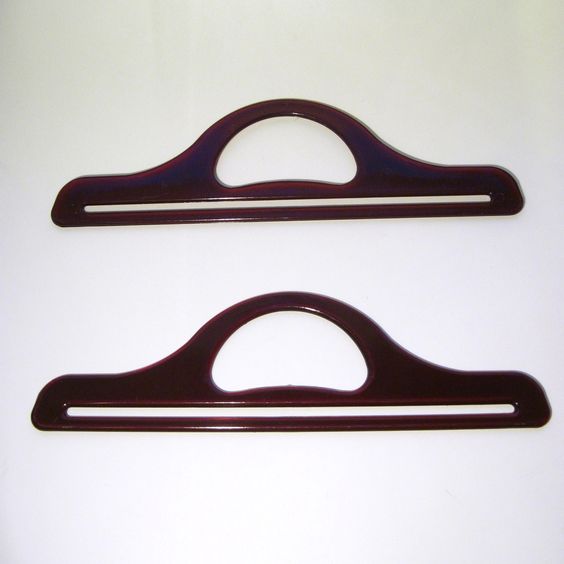 Source from royalty free photo from Pinterest
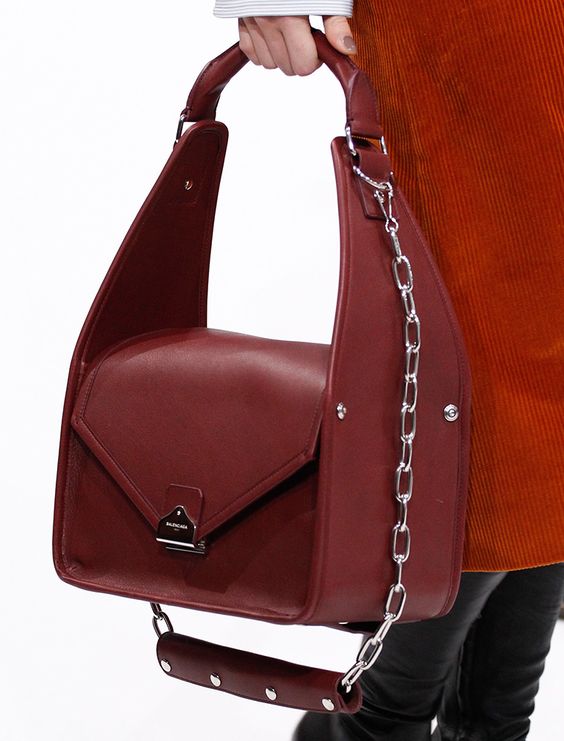 Chains
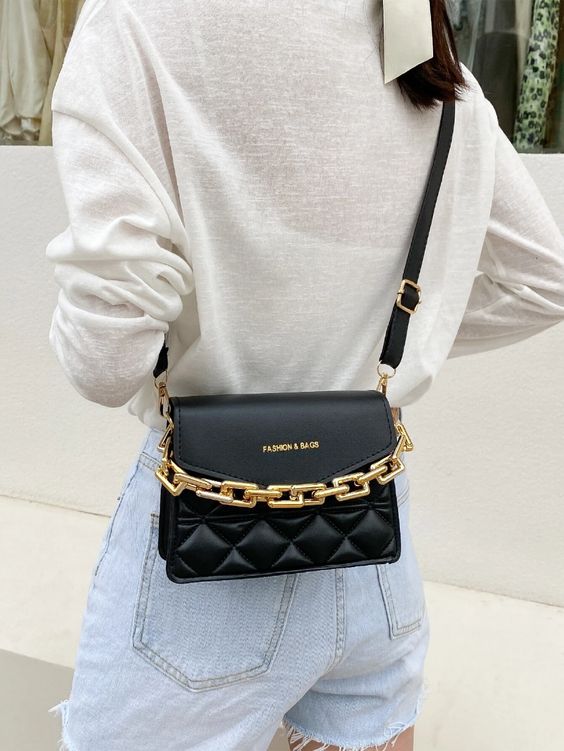 12
Source from royalty free photo from Pinterest
Adjusters
Eyelets
Cord locks
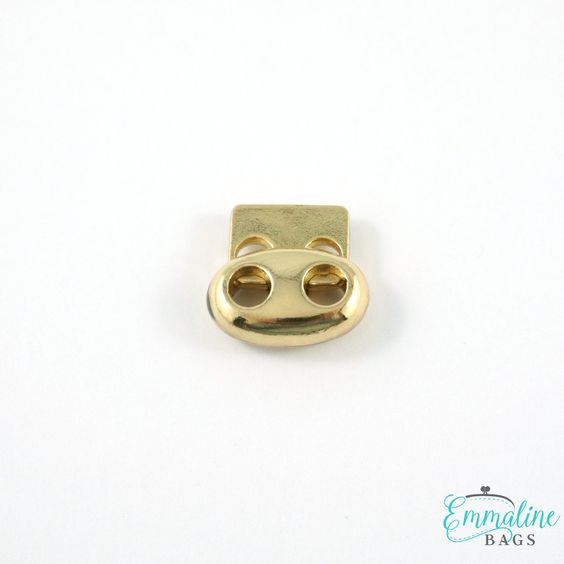 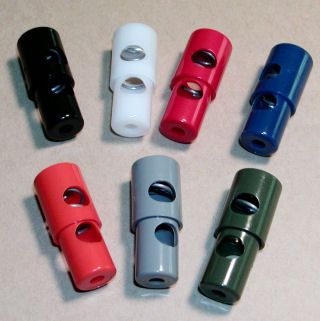 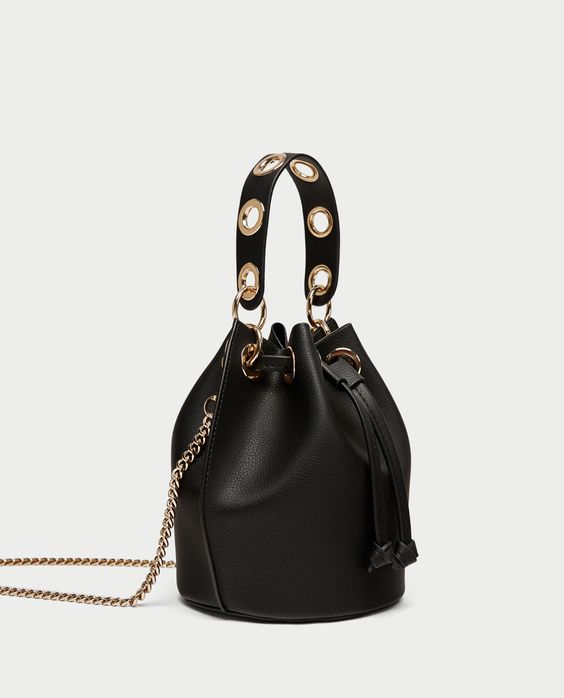 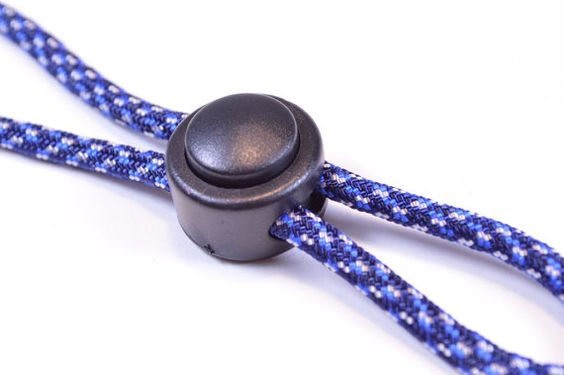 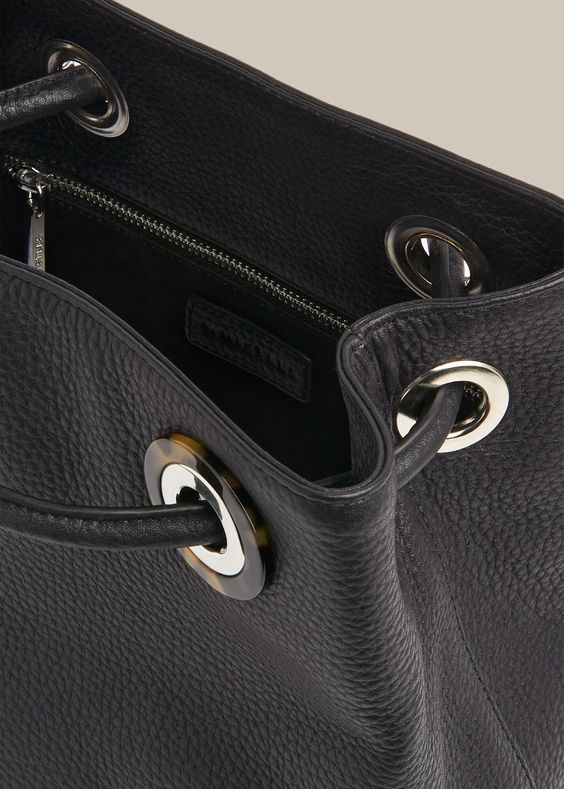 Source from royalty free photo from Pinterest
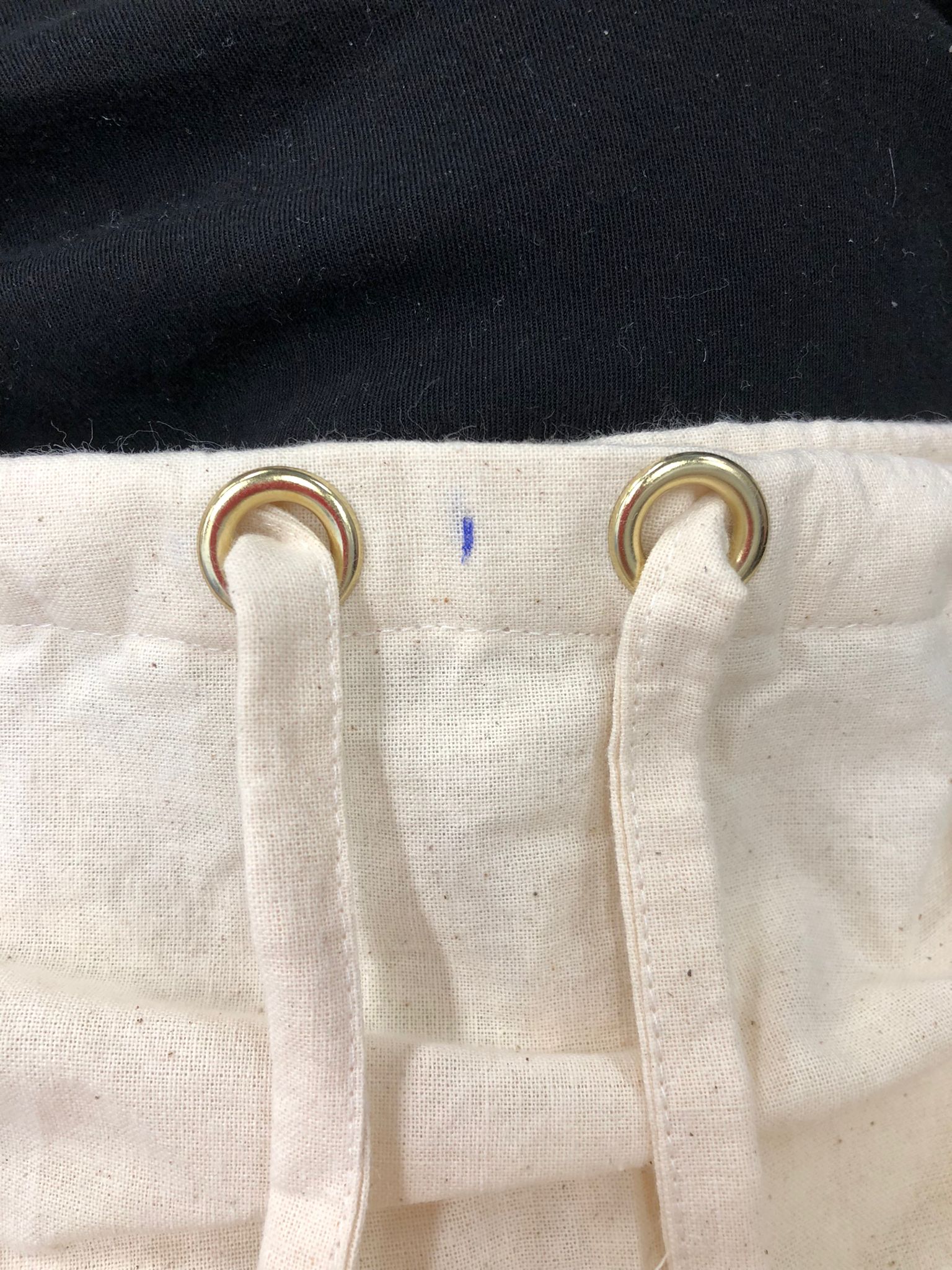 Demonstration video
Attaching eyelet
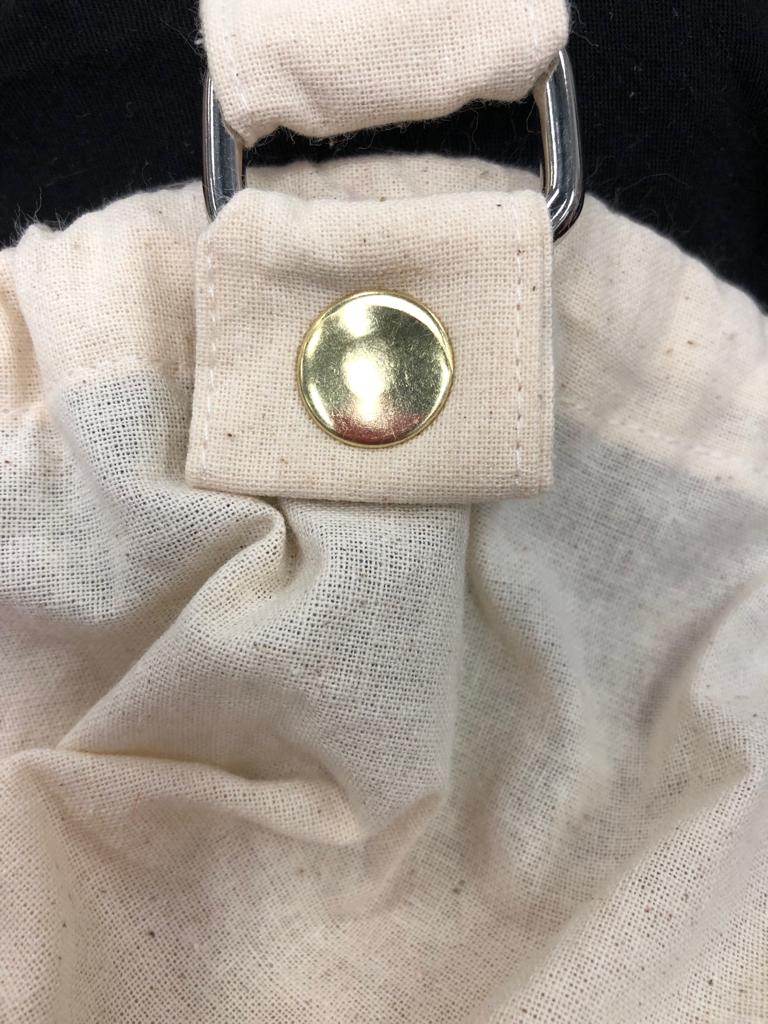 Demonstration Video
Attaching rivet
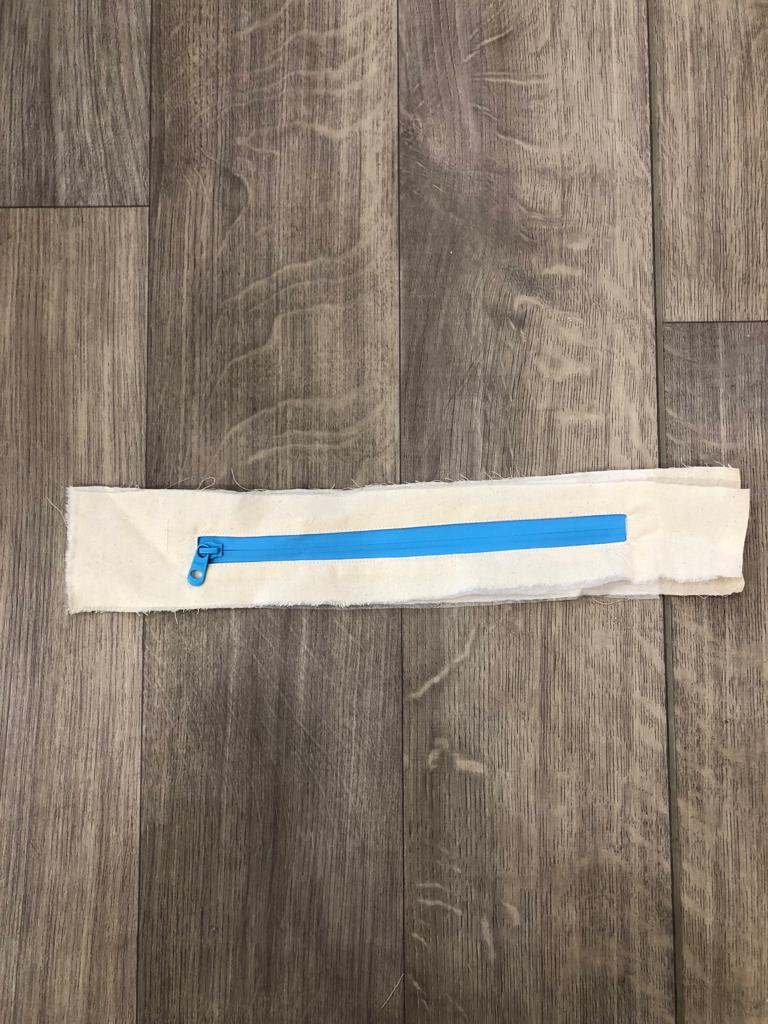 Demonstration video
Attaching zipper
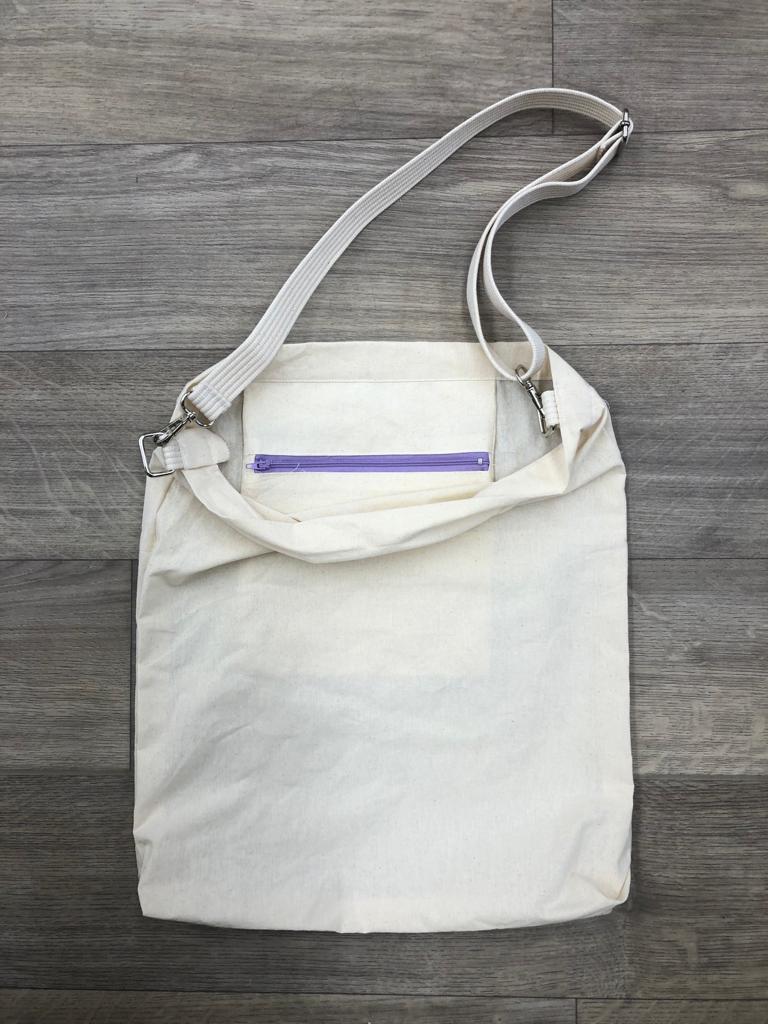 Demonstration video
Attaching zipper @ inner bag
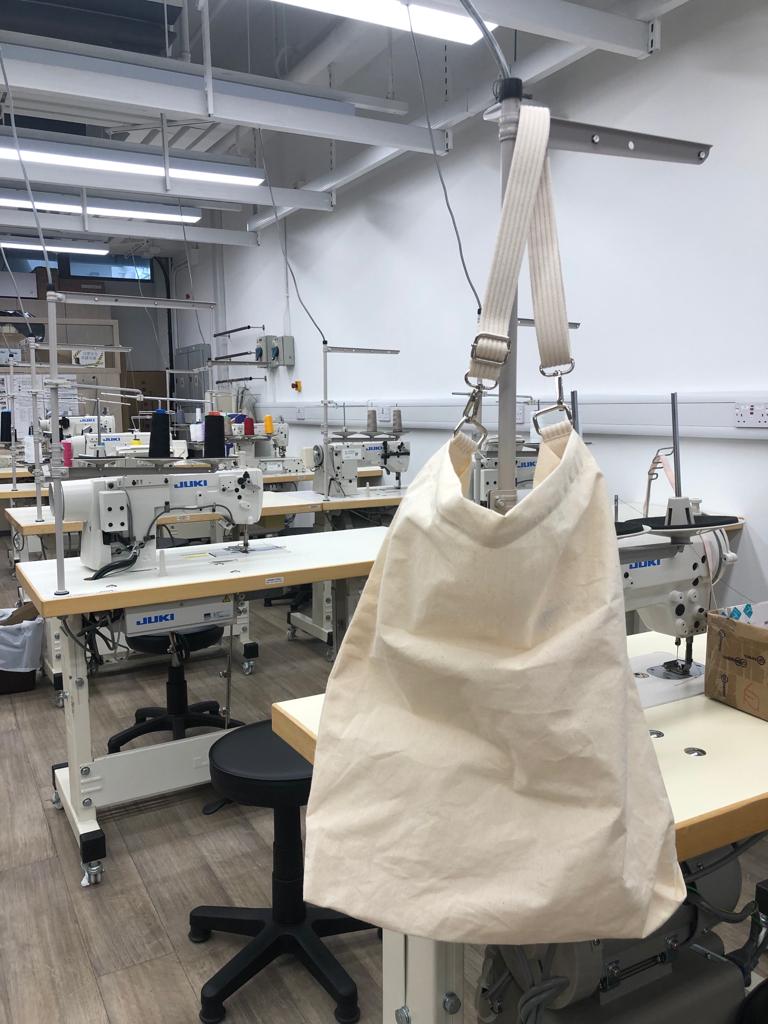 Adjustablestrap
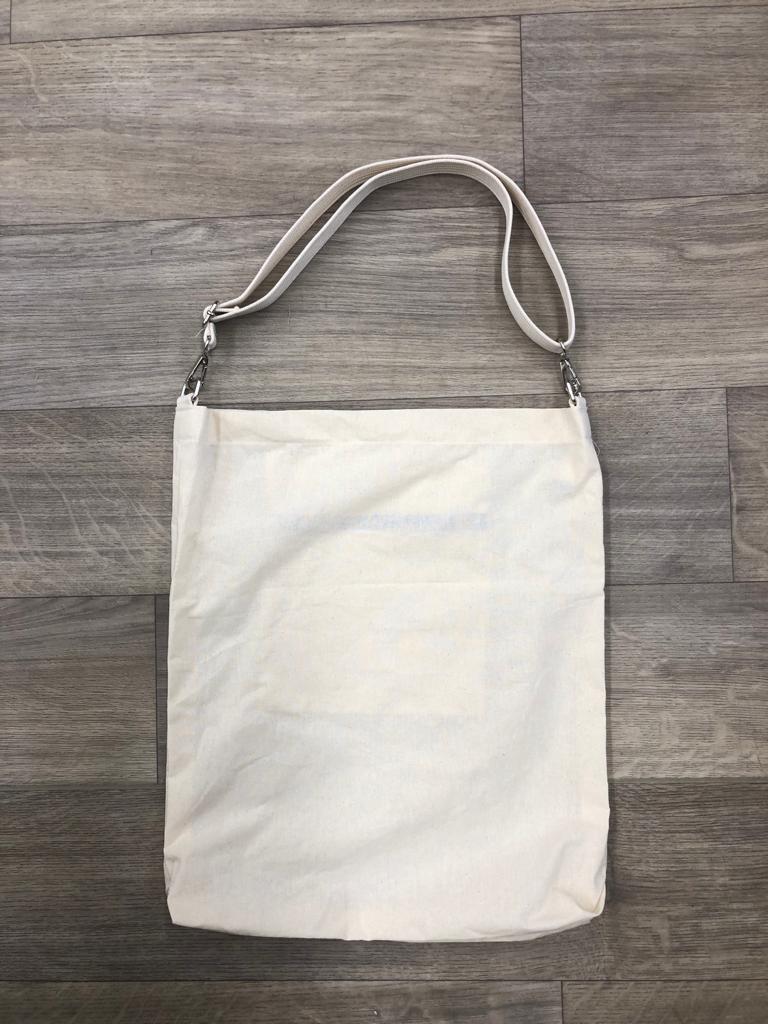 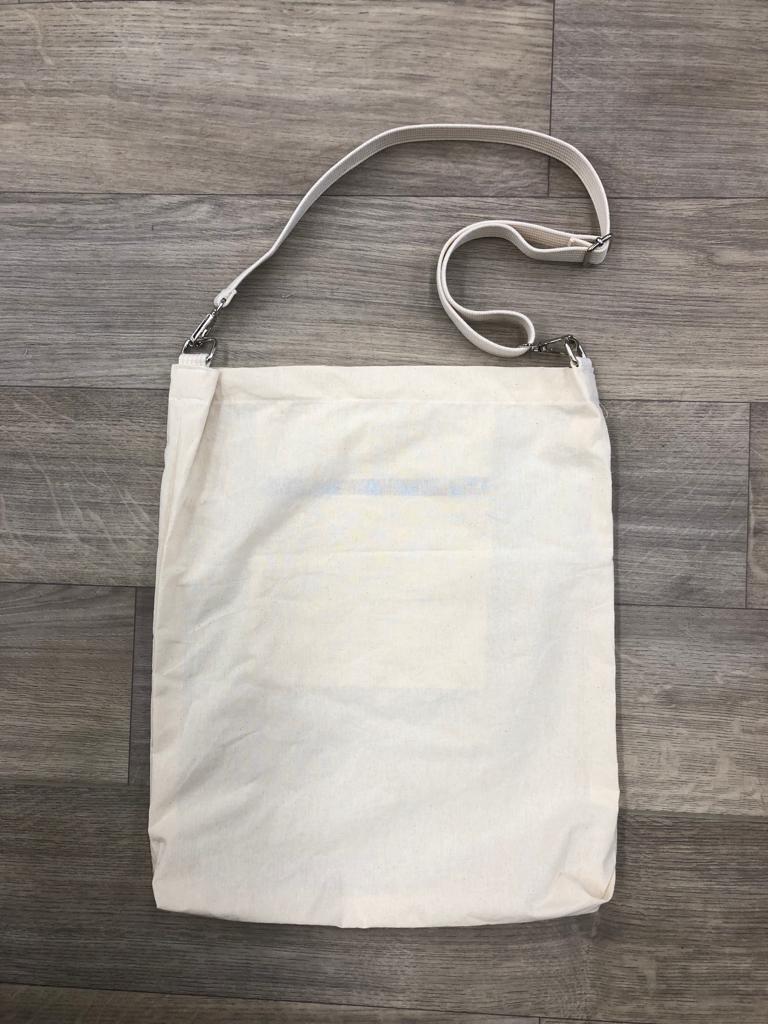 Photo(s) is/are provided by HKDI
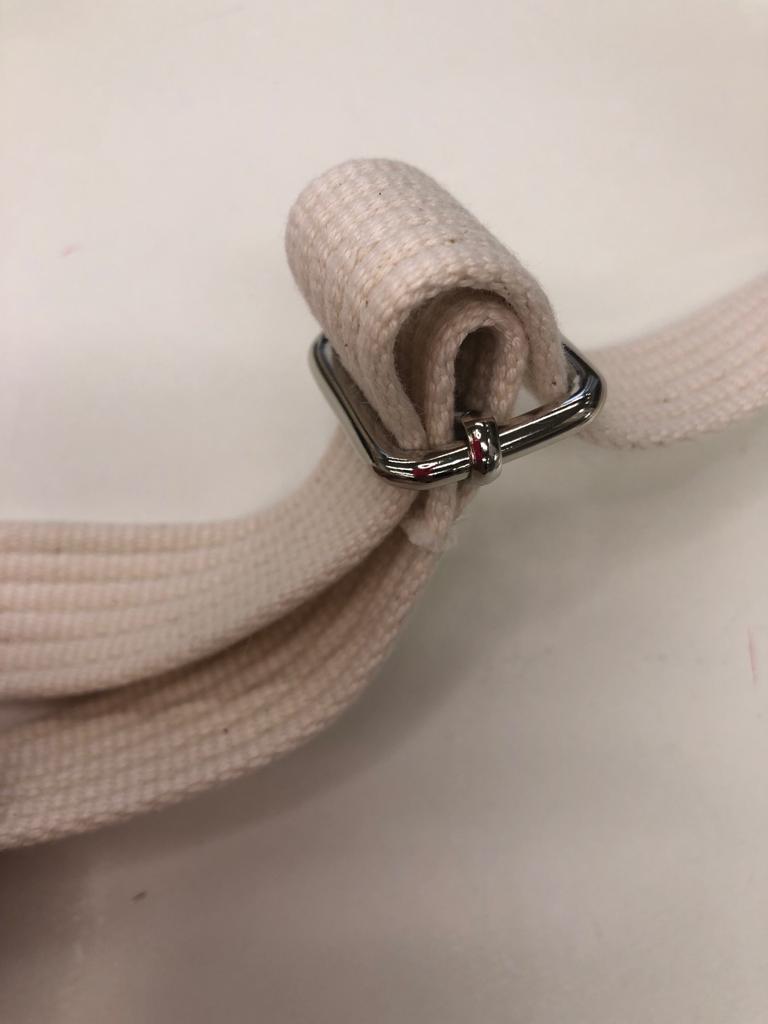 Demonstration video
Attaching adjustable strap
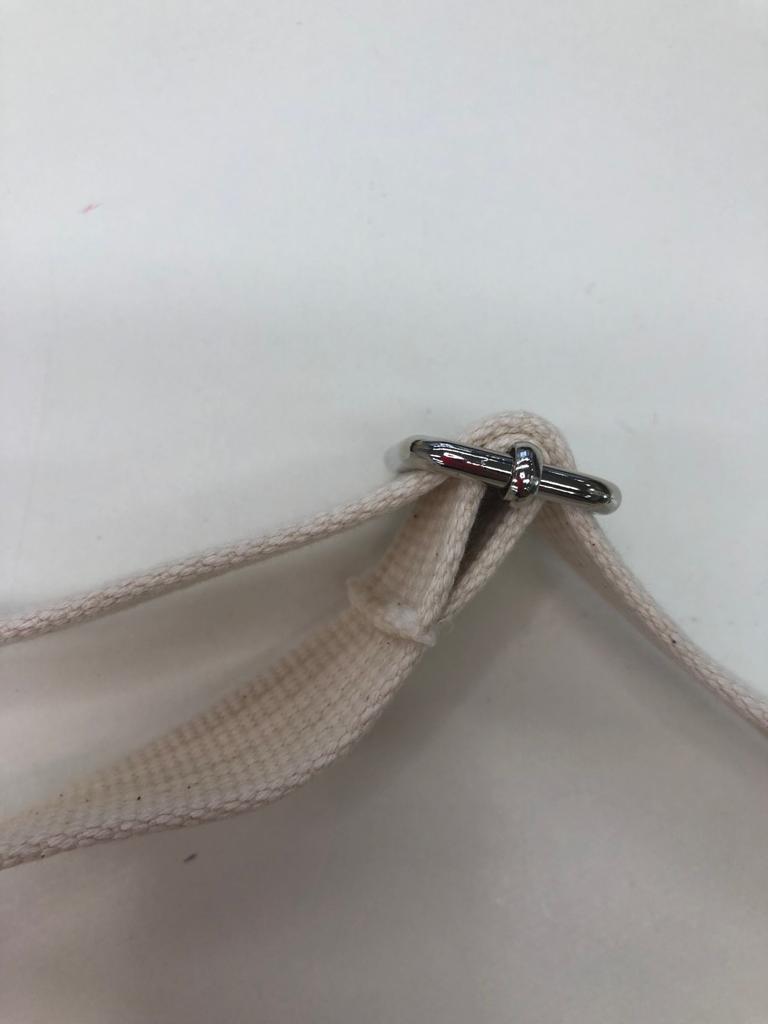 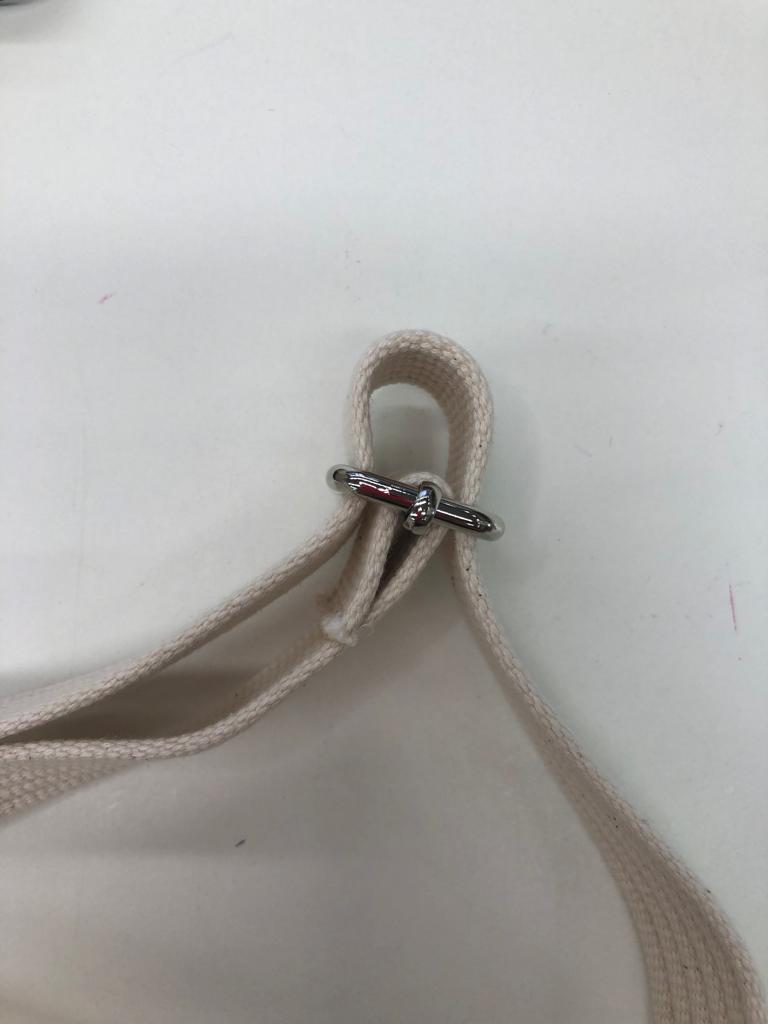 Photo(s) is/are provided by HKDI
Photo(s) is/are owned and provided by HKDI